5-6 ДЕКАБРЯ 
2018
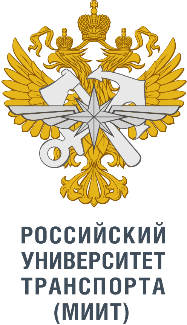 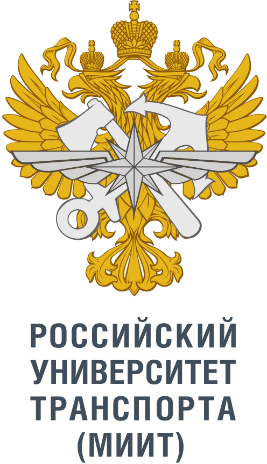 МЕЖДУНАРОДНАЯ НАУЧНО-ПРАКТИЧЕСКАЯ КОНФЕРЕНЦИЯ
«Цифровая логистика – ключевой вектор развития транспортного комплекса»
Галл Максим Владимирович
Проектный офис по реализации программы
«Цифровая экономика Российской Федерации»
МОСКВА
Цифровая логистика
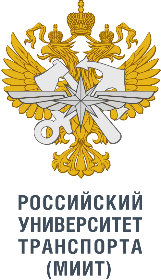 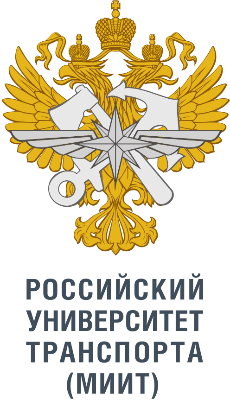 Цифровая логистика – управление людскими, материальными, информационными и финансовыми потоками на основе их оптимизации для решения задачи минимизации затрат с применением современных информационных технологий
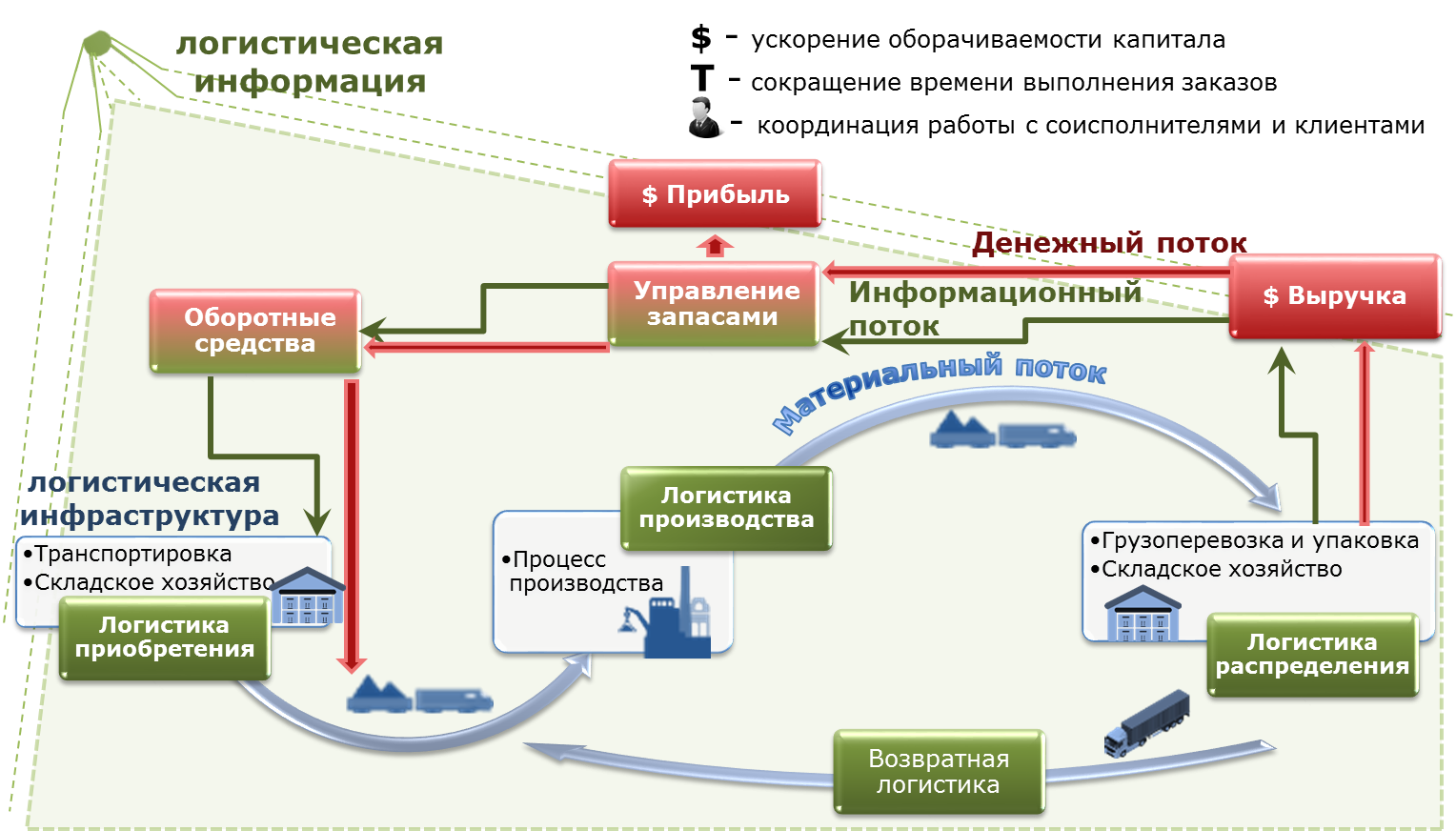 Стратегические направления
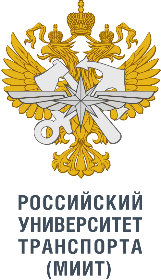 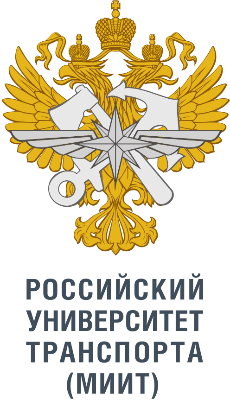 Связанность территорий РФ и интеграция в международные транспортные системы – ключевой фактор Цифровой экономики

Управление цепями поставок - ключевой фактор и драйвер для перестройки производства под требования Цифровой экономики

Транспортные и логистические системы   являются ключевыми факторами в экономической конкурентоспособности страны
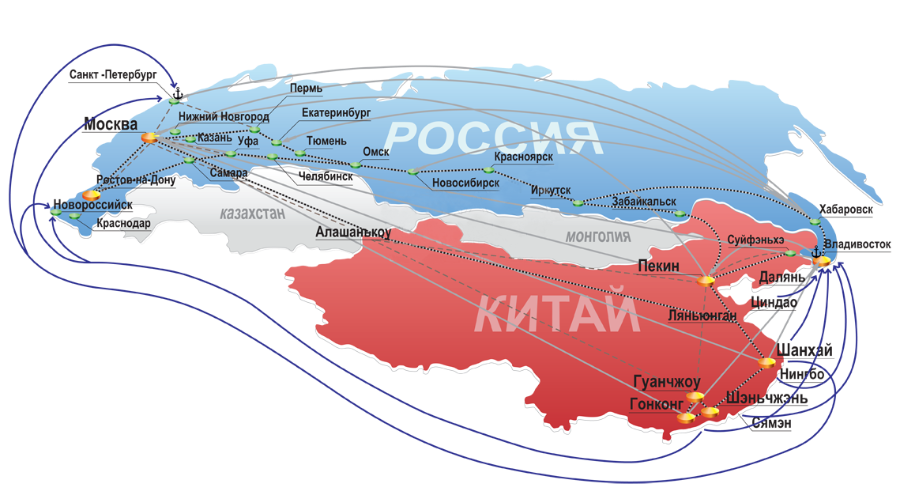 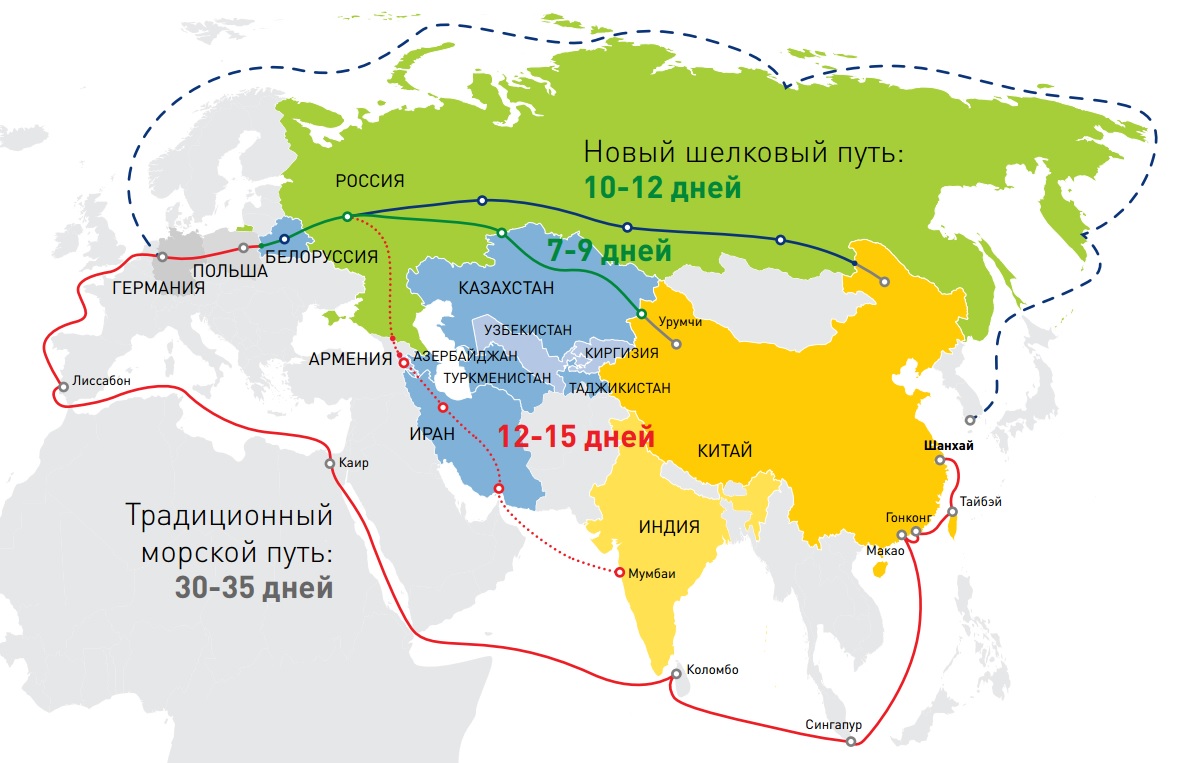 Целевая модель
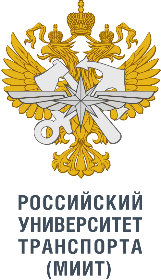 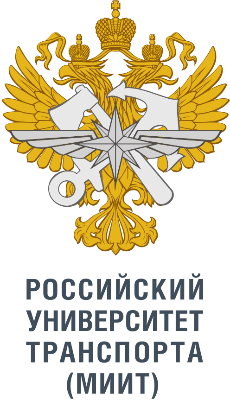 Динамическая открытая бизнес-система, основанная на формировании юридически независимыми предприятиями единого информационного пространства с целью совместного использования своих технологических ресурсов для реализации всех этапов работ по выполнению проекта (заказа клиента) от источников первичного сырья до передачи продукции конечному потребителю
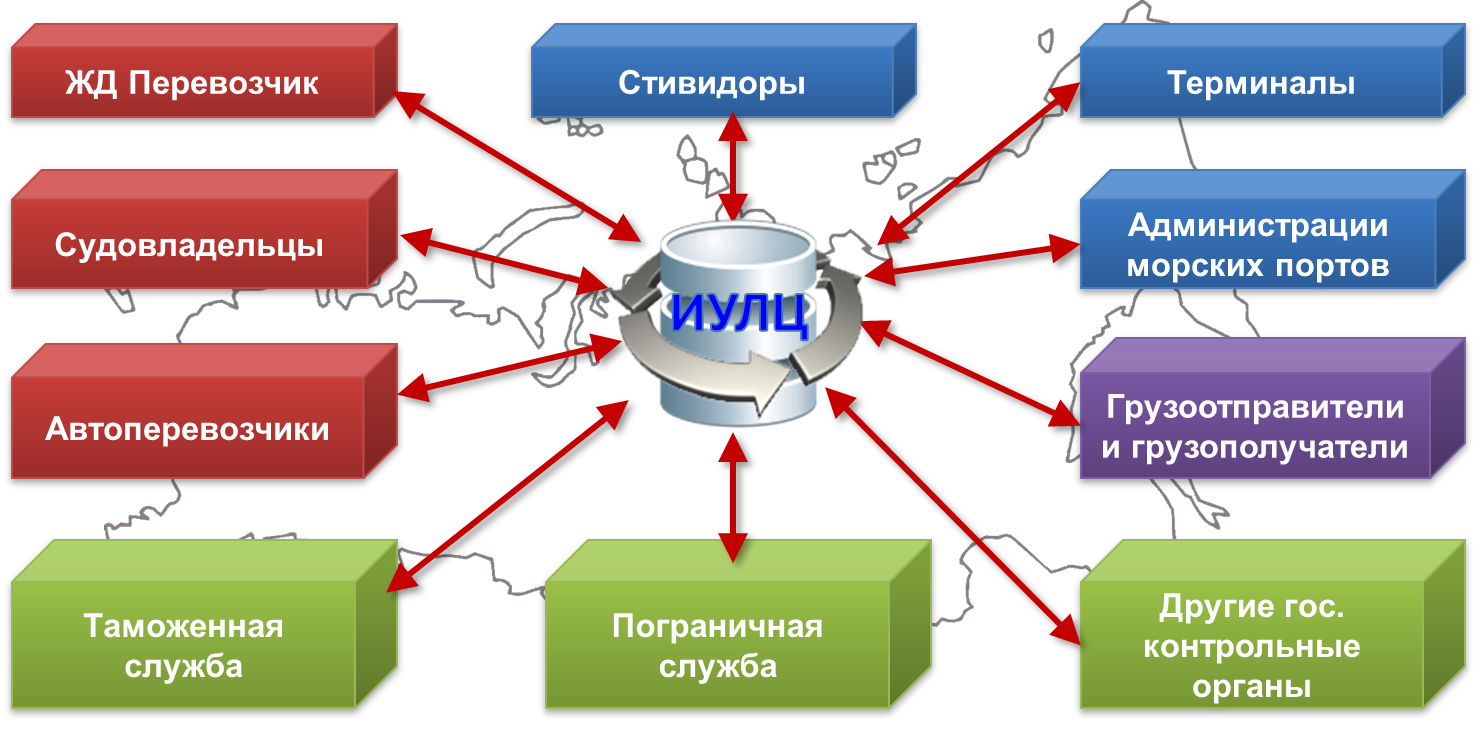 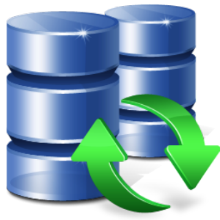 Цели
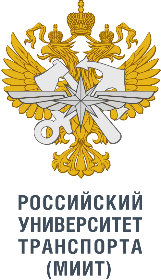 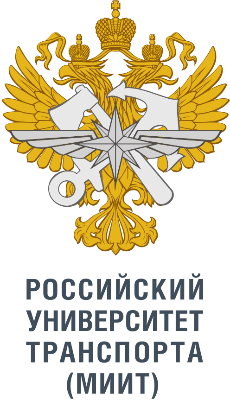 Сформировано единое цифровое транспортное пространство Российской Федерации

Повышена конкурентоспособность транспортного комплекса Российской Федерации на глобальном рынке 

Обеспечена интеграция в мировое транспортное пространство с реализацией транзитного потенциала страны, включая мультимодальные перевозки

Повышена географическая и ценовая доступность транспортно-логистических услуг

Повышена эффективность функционирования транспортной инфраструктуры

Повышена гуманитарность перевозок и социальная роль общественного транспорта